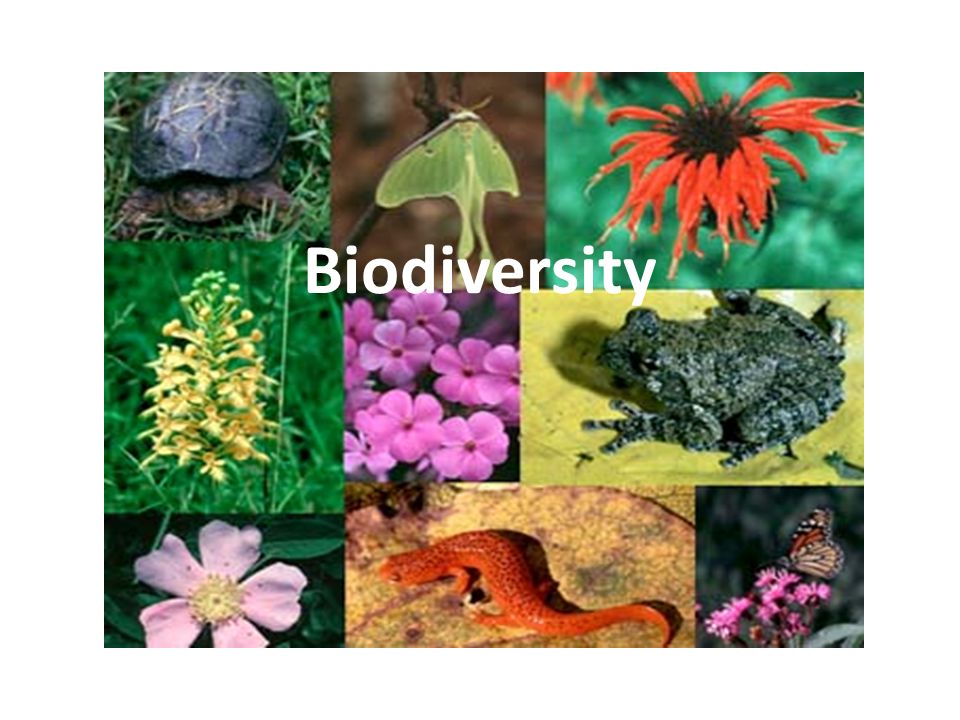 BIODIVERSITY
Father of biodiversity is the sociobiologist “Edward Wilson”. He popularised the term “Biodiversity”, but the term “Biodiversity” was coined by “W.G.Rosen”.
Edward Wilson describe biodiversity as the combined diversity at all the level of biological organisation ranging from macromolecule within the cell to genes,gene pools, species,ecosystem and biomes .
It is existence of wide variety of species (species diversity) or other taxa of plants, animals and microorganisms in a natural habitat or of communities within a particular environment (ecological diversity )or of genetic variation within a species (Genetic diversity).
Biodiversity ( synonym for “life on earth”) or biological diversity (Greek word “BIOS” means life and “Diversity” means variety) is the occurrence of different type of ecosystems, different species of organisms, with their biotype and genes adapted to different climates, environment along with their interactions and processes.
It is the sum total of diversity that exist at all level of biological organisation.
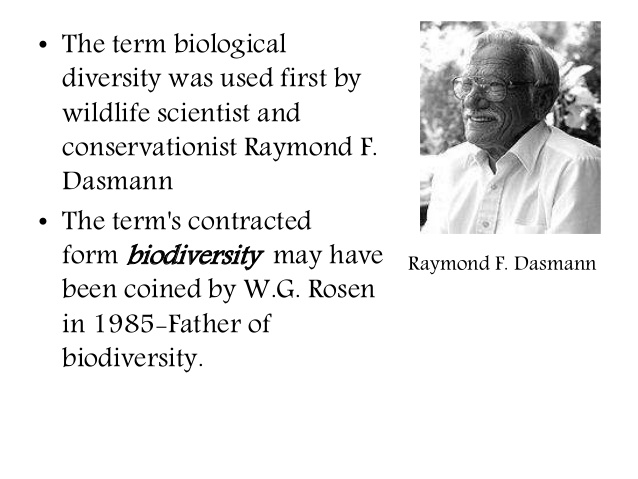 BIODIVERSITY
It refer to the totality of genes, species and ecosystem of a region. it is sum total of species richness.
It is wide variety of life on earth.
It is the degree of variety in nature and not nature itself. it is variability among living organisms from all sources. it is the variety of life forms, the ecological roles they play and the Genetic diversity they contains.
The term ‘Biodiversity’ was  introduced by an American  Biologist Edward Wilson.
Biodiversity refers to the variety  of life forms and habitats found  in a defined area.
It represents the totality of  genes, species and ecosystem  of a given region.
The biological diversity includes three inter-related  hierarchical levels :


Biological  Diversity
Ecological  Diversity
Species  Diversity
Genetic  Diversity
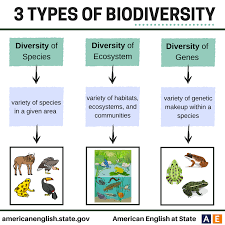 GENETIC DIVERSITY
The genetic variation existing within a species is called  genetic diversity.
The variation may be in alleles, total genes or
chromosome structures.
Number of genes in the followings:
Mycoplasma  Escherichia coli
Drosophila melanogaster  Oryza sativa
Homo sapiens
:450-700
:4000
:13000
:32000-50000
:35000-45000
SPECIES DIVERSITY
The diversity at the species level is called  species diversity.
Example:- The Western Ghats have a greater  amphibian species diversity than Eastern  Ghats.
The species diversity depends upon the number  and richness of the species of a region.
Species richness - The number of species per  unit area.
ECOLOGICAL DIVERSITY
The diversity at the ecosystem  level is called ecological diversity.
Example: Deserts, rain forests,  mangroves, coral reefs,  wetlands, estuary and alpine  meadows etc.
Rain Forest
Mangrove
Estuary
Coral reef
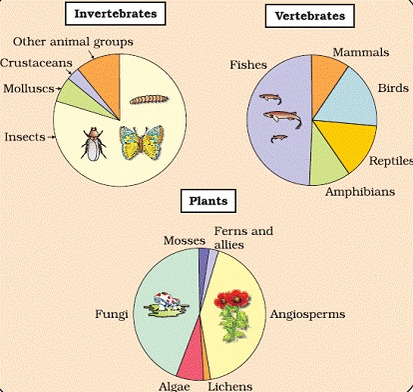 According to the IUCN (2004) report, the total  number of plant and animal species is more than 1.5  million.
Robert May estimated that the global species  diversity is at about 7 million.
More than 70 per cent of all the species recorded  are animals and plants including algae, fungi,  bryophytes, gymnosperms and angiosperms  comprise about 22 per cent of the total.
Among animals, insects are making up more than 70 per  cent of the total. Out of every 10 animals on this planet, 7  are insects.
The number of fungi species in the world is more than the  combined total of the species of fishes, amphibians,  reptiles and mammals.
India has only 2.4 per cent of the world’s land area, but
shares 8.1 per cent of the global species diversity .
India is one of the 12 mega diversity countries of the  world.
Representing global biodiversity: proportionate number of  species of major taxa of plants, invertebrates and vertebrates
Biodiversity is not uniform throughout the  world but shows uneven distribution.
Biodiversity is affected by two factors:
Latitudinal Gradient
Species- area relationship
In general, species diversity decreases as we move  away from the equator towards the poles.
Few exceptions: tropics (latitudinal range of 23.5° N  to 23.5° S) harbour more species than temperate or  polar areas.
Colombia located near the equator has nearly  1,400 species of birds while New York at 41° N has  105 species and Greenland at 71° N only 56  species.
India, with much of its land area in the tropical  latitudes, has more than 1,200 species of birds.
Amazon Rain Forest
Amazon Rain  Forest
 The largely tropical Amazonian rain  forest in South America has the  greatest biodiversity on earth- it is  home to more than 40,000 species of  plants, 3,000 of fishes, 1,300 of birds,  427 of mammals, 427 of amphibians,  378 of reptiles and of more than  1,25,000 invertebrates.
GREATER BIOLOGICAL DIVERSITY IN TROPICS
Various hypotheses for higher diversity in tropics proposed  by ecologists and evolutionary biologists are :
Temperate regions have undergone frequent glaciations  in the past. It killed most the species. Tropical latitudes  have remained relatively undisturbed for millions of  years.
Tropical environments are less seasonal which promote  niche specialization and lead to a greater species  diversity.
More solar energy is available in the tropics which  contributes to higher productivity and in turn might  contribute indirectly to greater diversity.
SPECIES-AREA RELATIONSHIPS
Alexander von Humboldt
was a German naturalist and explorer.
He observed that within a region  species richness increased with  increasing explored area, but only up to  a limit.
The relation between species  richness and area for a wide variety of  taxa is to be a rectangular hyperbola.
SPECIES-AREA RELATIONSHIPS
On a logarithmic scale, the  relationship is a straight line  described by the equation:

log S = log C + Z log A  where
S= Species richness
A= Area
Z = slope of the line  (regression coefficient)  C = Y-intercept
IMPORTANCE OF SPECIES DIVERSITY
TO THE ECOSYSTEM
Stability
Productivity
Ecosystem Health
Due to human activities biological resources have  been declining rapidly.
The colonisation of tropical Pacific Islands by humans  led to the extinction of more than 2,000 species of  native birds.
More than 15,500 species are facing the threat of  extinction in the worldwide.
At present,12 per cent of birds, 23 per cent of  mammals, 32 per cent of amphibians and 31per cent  of gymnosperms face the threat of extinction.
QUAGGA
(Africa)
Steller’s Sea Cow  (Russia)

DODO
(Mauritius)

THYLACINE	(Australia)
MASS EXTINCTION
Due to natural calamities a large number of species  become extinct which is called mass extinction.
Since the origin and diversification of life on earth
there were five episodes of mass extinction of	species.
The "Big Five" mass extinctions are as follows:
End Ordovician (Ordovician-Silurian extinction)
Late Devonian (Late Devonian extinction)
End Permian (Permian-Triassic extinction)
End Triassic (Triassic-Jurassic extinction)
End Cretaceous (Cretaceous-Tertiary extinction)
The ‘Sixth Extinction’ is presently in progress which  is different from the previous episodes.
The current species extinction rates are to be 100  to 1,000 times faster than in the pre-human times  and human activities are responsible for the faster  rates.
	Ecologists warn that if the present trends continue,  nearly half of all the species on earth might be  wiped out within the next 100 years.
1
Decline in plant production
Lowered resistance to  environmental  perturbations such as  drought
2
Increased variability in  certain ecosystem  processes such as plant  productivity, water use, and  pest and disease cycles
3
Causes of Biodiversity Loss
Habitat loss and  fragmentation
Over-  exploitation
Alien species  invasions

Co-extinctions
Destruction of habitat is the primary cause of extinction  of species.
The tropical rainforests initially covered 14% of land
but now only 6%.
The Amazon rain forest is called ‘‘The lungs of the  planet’’.
When large sized habitats are broken into small  fragmented due to human activities certain animals are  badly affected and threatens their survival.
When natural  resources are over  exploited by human  due to his greed,it  results the  degradation and  extinction of the  resources.
e.g. Steller’s sea cow,  passenger pigeon.
Nile Perch
African Cichild Fish
The introduction of Nile perch into lake Victoria  led extinction of more than 200 species of  indigenous cichild fish.
Alien species invasion
The recent illegal  introduction of the  African catfish  Clarias gariepinus  is posing threat to  indigenous  catfishes	in India.
Lantana
Carrot Grass :
Parthenium

Water hyacinth:  Eicchornia
When a species become extinct, the plant and  animal species associated with it in an obligatory  manner, also become extinct.
For example, if the host fish species becomes  extinct, all those parasites exclusively found on it  will also become extinct.
Narrowly  utilitarian
Broadly  utilitarian

Ethical  argument
Food
(cereals,  pulses,  fruits)
Industrial
products
Firewood
Economic  benefits  from nature

Fibre
Construction
material

Medicines
Ecosystem services
Aesthetic  pleasures of  walking  through thick  woods,  watching
spring flowers  etc.
Amazon forest  produce 20%  of the total  oxygen in the  atmosphere on  earth.
Pollination of  plants through  pollinators:  bee, birds and  bats.
There are millions of plants,  animals and microbes on this  earth with whom we share.
Each species on this earth has  some intrinsic value.

It is therefore our moral duty  to take care of all the living  creatures and pass on our  biological legacy in good  order to future generations.
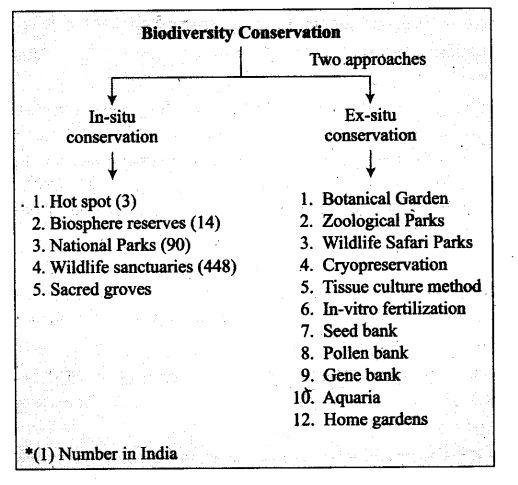 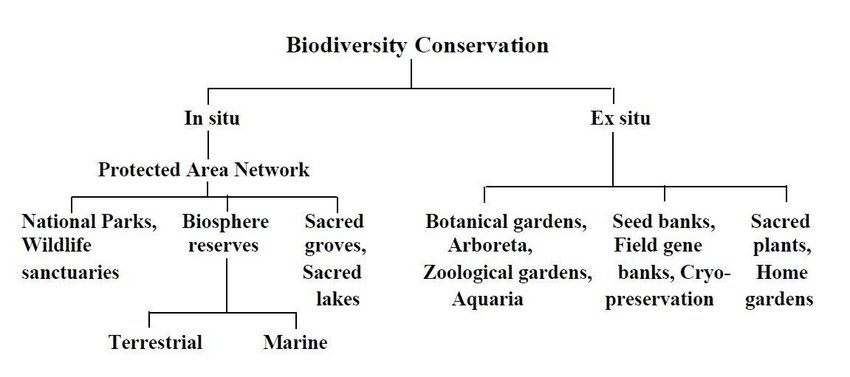 National Parks and  Wildlife Sanctuaries are the suitable place for biodiversity conservation. National Parks and Wildlife Sanctuaries are protected areas declared by Government with the primary objective to preserve wildlife, save flora & fauna and restore the natural ecological balance. 
There are 103 National Parks and 544 Wildlife Sanctuaries in India. Madhya Pradesh and Andaman & Nicobar Islands have the maximum number of National Parks (9 each). The spectacular natural beauty across the national parks and wildlife sanctuaries in India attracts millions of tourists every year.
Largest National Park: Hemis National Park, Jammu & Kashmir
Smallest National Park: South Button Island National Park, Andaman and Nicobar Islands
Largest Wildlife Sanctuary: Rann of Kutch, Gujarat
Smallest Wildlife Sanctuary: Bor Tiger reserve, Maharashtra
How many National Parks are there in India?
Ans. There are a total of 103 National Parks in India (as of 2020).
Q 2. How many National Parks are there in India?
Ans. There are a total of 544 Wildlife Sanctuary in India (as of 2020).
Q 3. Which is the largest national park in India?
Ans. Hemis National Park is the largest National Park in India, located in Jammu and Kashmir. It stretches over nearly 4,400 km2.
Q 4. Which is the largest Wildlife Sanctuary in India?
Ans. The largest Wildlife Sanctuary in India is Rann of Kutch.
Q 5. Which state has maximum number of national parks?
Ans. Madhya Pradesh and Andaman and Nicobar Islands have the maximum number of National Parks (9 each).
Q 6. Which state has maximum number of Wildlife Sanctuaries in India?
Ans. Andaman & Nicobar Islands has the maximum number of wildlife sanctuaries i.e. 96, while Maharashtra has 42 Wildlife Sanctuaries.
Q 7. Where is Bandipur National Park in India?
Ans. Bandipur National Park is located in Karnataka.
BIOSPHERE RESERVE
Biosphere Reserve (BR) is an international designation by United Nations Educational, Scientific and Cultural Organization (UNESCO) for representative parts of natural and cultural landscapes extending over large areas of terrestrial or coastal/marine ecosystems or a combination of both.
Biosphere Reserves tries to balance economic and social development and maintenance of associated cultural values along with the preservation of nature.
Biosphere Reserves are thus special environments for both people and nature and are living examples of how human beings and nature can co-exist while respecting each others’ needs.
STRUCTURE OF BIOSPHERE RESERVE
   A.Core Zone:
It is the most protected area of a biosphere reserve.
 It may contain endemic plants and animals.
They conserve the wild relatives of economic species and also represent important genetic reservoirs having exceptional scientific interest.
A core zone is a protected region, like a National Park or Sanctuary/protected/regulated mostly under the Wildlife (Protection) Act, 1972.
 It is kept free from human interference.
STRUCTURE OF BIOSPHERE RESERVE
B.Buffer Zone:
The buffer zone surrounds the core zone and its activities are managed in this area in the ways that help in the protection of the core zone in its natural condition.
It includes restoration, limited tourism, fishing, grazing, etc; which are permitted to reduce its effect on the core zone.
Research and educational activities are to be encouraged.
C. Transition Zone:
It is the outermost part of the biosphere reserve. It is the zone of cooperation where human ventures and conservation are done in harmony.
It includes settlements, croplands, managed forests and areas for intensive recreation and other economic uses characteristics of the region.
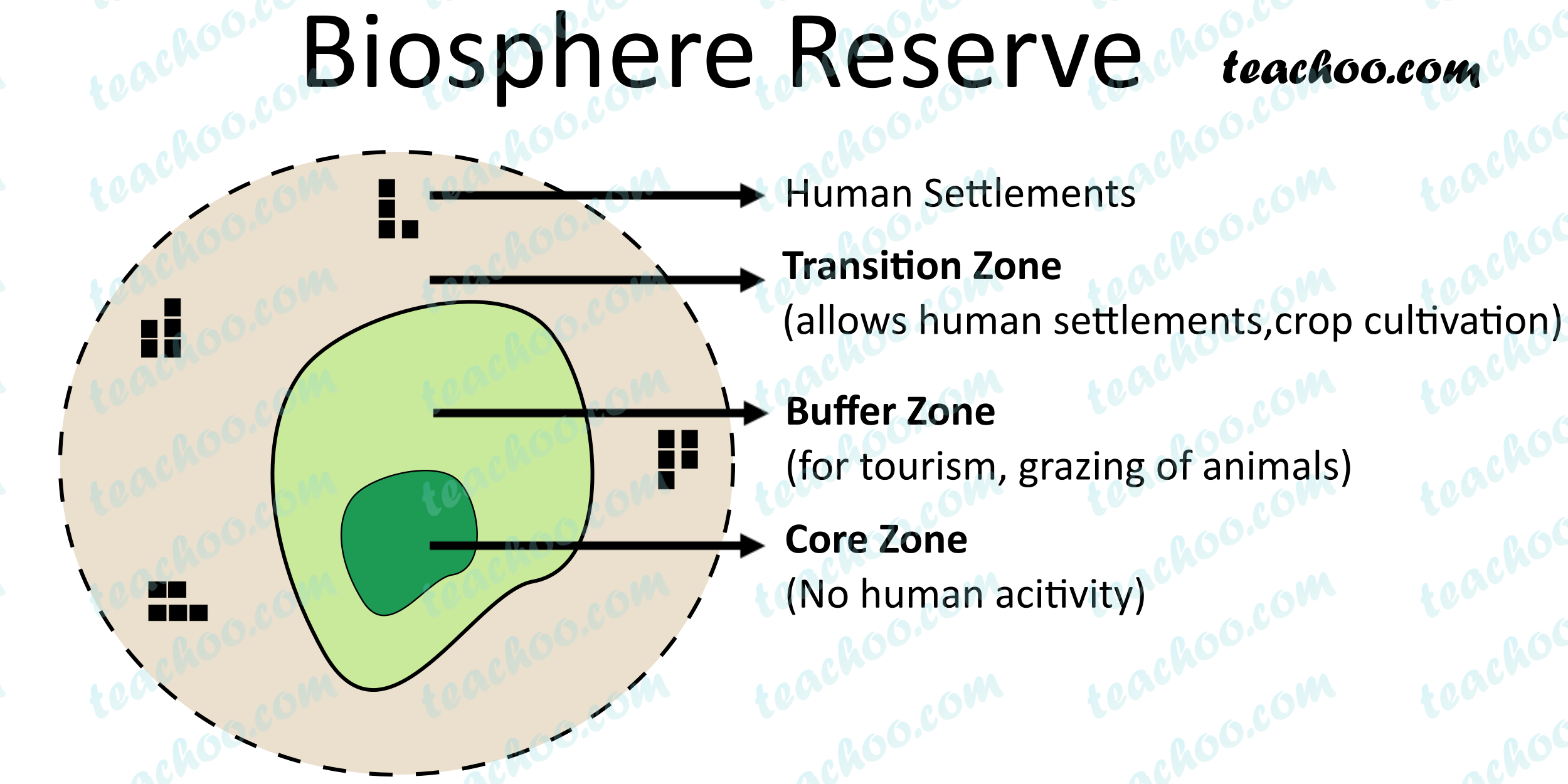 Biosphere Reserves in India
There are 18 biosphere reserves in India:
1.Cold Desert, Himachal Pradesh
2.Nanda Devi, Uttrakhand
3.Khangchendzonga, Sikkim
4.Dehang-Debang, Arunachal Pradesh
5.Manas, Assam
6.Dibru-Saikhowa, Assam
7.Nokrek, Meghalaya
8.Panna, Madhya Pradesh
9.Pachmarhi, Madhya Pradesh
10.Achanakmar-Amarkantak, Madhya Pradesh-Chhattisgarh
11.Kachchh, Gujarat (Largest Area)
12.Similipal, Odisha
13.Sundarban, West Bengal
14.Seshachalam, Andhra Pradesh
15.Agasthyamala, Karnataka-Tamil Nadu-Kerala
16.Nilgiri, Tamil Nadu-Kerala (First to be Included)
17.Gulf of Mannar, Tamil Nadu
18.Great Nicobar, Andaman & Nicobar Island
In situ conservation
Ex situ conservation
Conservation and  protection of whole  ecosystem, protection of  its biodiversity at all levels.
Eg. Biosphere reserves,  National parks, wildlife  sanctuaries, Sacred  groves
Protection of animals or  plants when they are in  endangered or threatened  and needs urgent  measures to save from  extinction.
Eg. Zoological parks,  botanical gardens and  wildlife safari
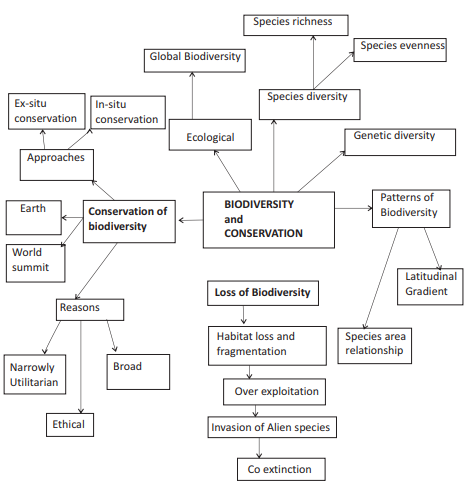 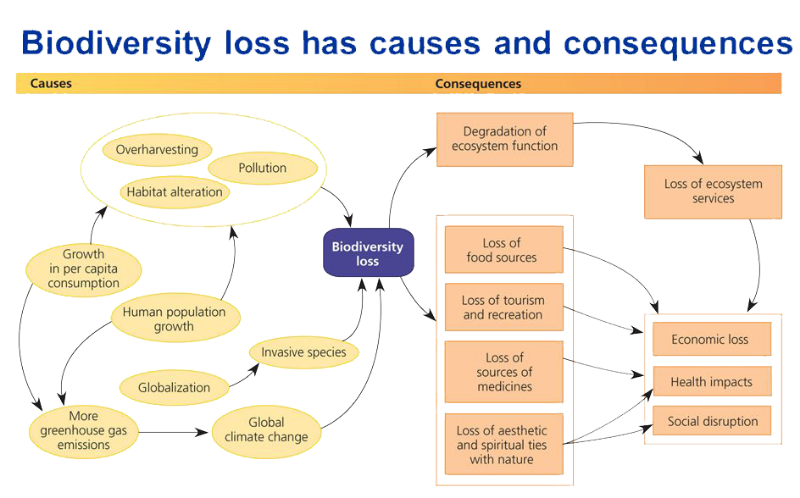 The Earth Summit held in Rio de Janeiro in 1992.
The World Summit on Sustainable Development
held in Johannesburg, South Africa in 2002 .
	In this Summit, 190 countries pledged their  commitment to reduce the current rate of  biodiversity loss at global, regional and local levels  by 2010.
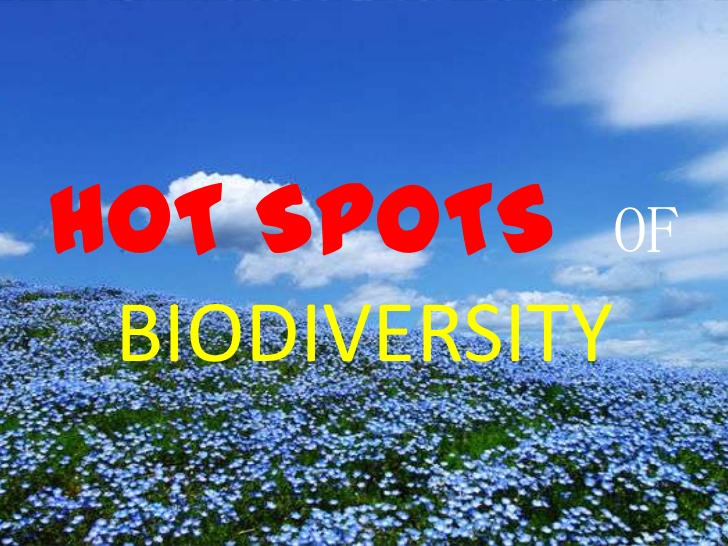 BIODIVERSITY HOTSPOTS
Biodiversity hotspots are Earth’s most biologically rich—yet threatened—terrestrial regions.
To qualify as a biodiversity hotspot, an area must meet two strict criteria:
 	1.Contain at least 1,500 species of vascular plants found nowhere else on Earth (known as "endemic" species).
	2.Have lost at least 70 percent of its primary native vegetation.
Many of the biodiversity hotspots exceed the two criteria. For example, both the Sundaland Hotspot in Southeast Asia and the Tropical Andes Hotspot in South America have about 15,000 endemic plant species. The loss of vegetation in some hotspots has reached a startling 95 percent.
Maximum protection certain ‘biodiversity hotspots’ regions with very high levels of species richness and high degree of endemism (that is, species confined to that region and not found anywhere else).
 Initially 25 biodiversity hotspots were identified but subsequently nine more have been added to the list, bringing the total number of biodiversity hotspots in the world to 34. These hotspots are also regions of accelerated habitat loss.
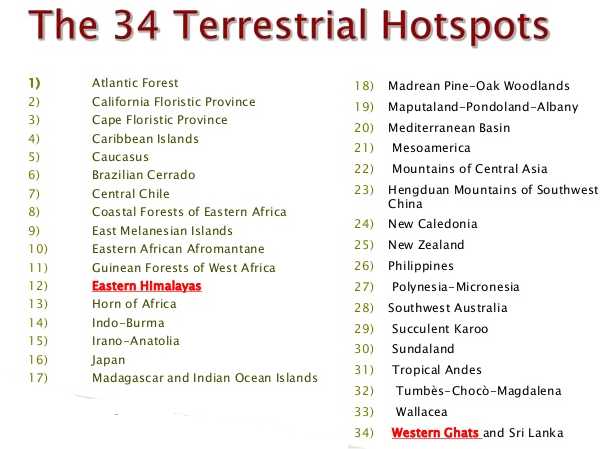 HOT SPOTS IN INDIA
Three of these hotspots – 
Western Ghats and Sri Lanka, 
Indo-Burma and Himalaya – cover our country’s exceptionally high biodiversity regions.
Sundaland 
Although all the biodiversity hotspots put together cover less than 2 percent of the earth’s land area, the number of species they collectively harbour is extremely high and strict protection of these hotspots could reduce the ongoing mass extinctions by almost 30 per cent.
RANSAR SITES
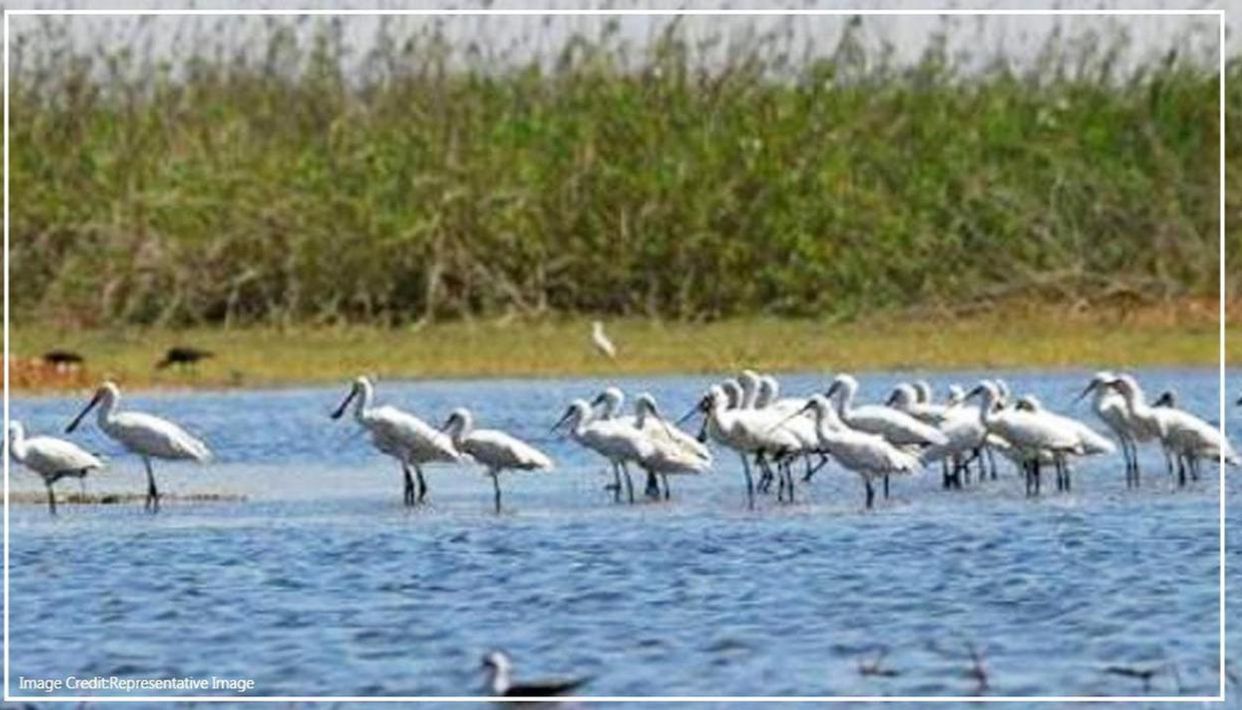 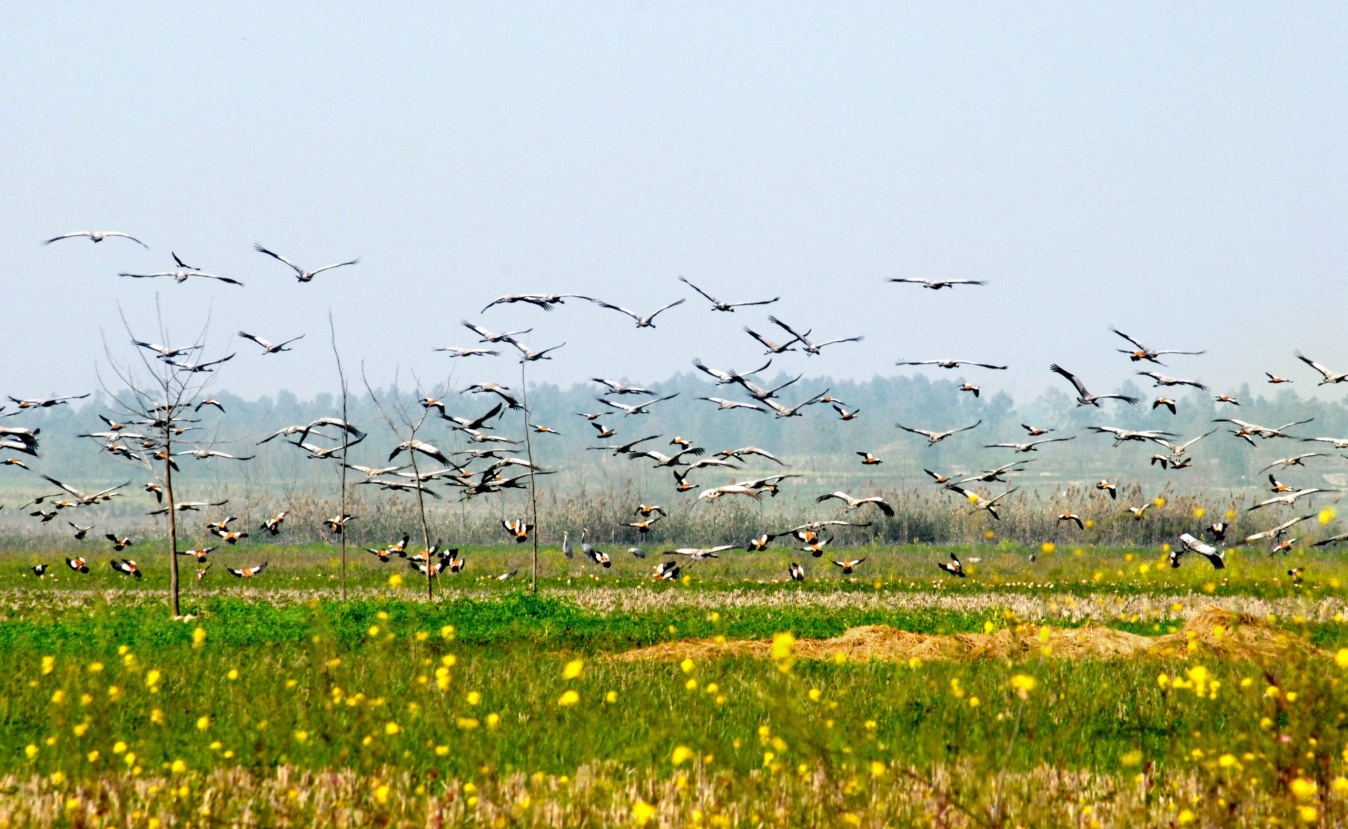 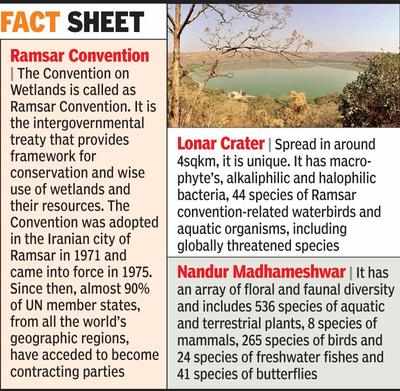 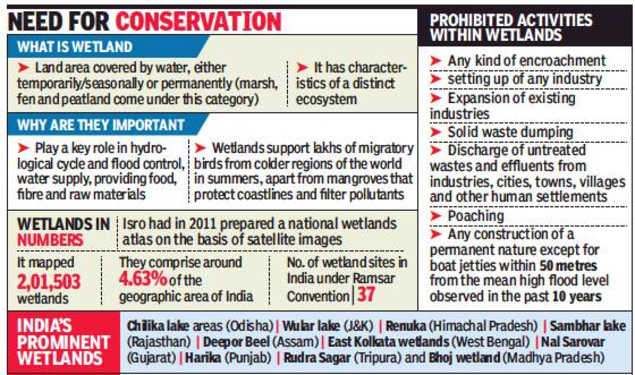 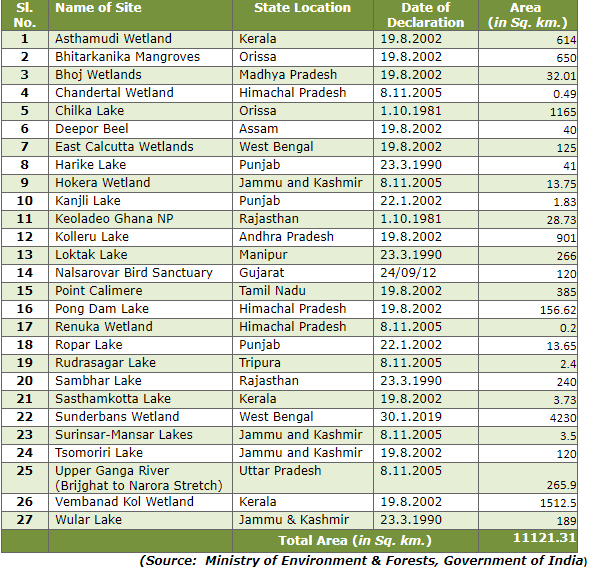 10 NEW RAMSAR SITES(27+10=37)
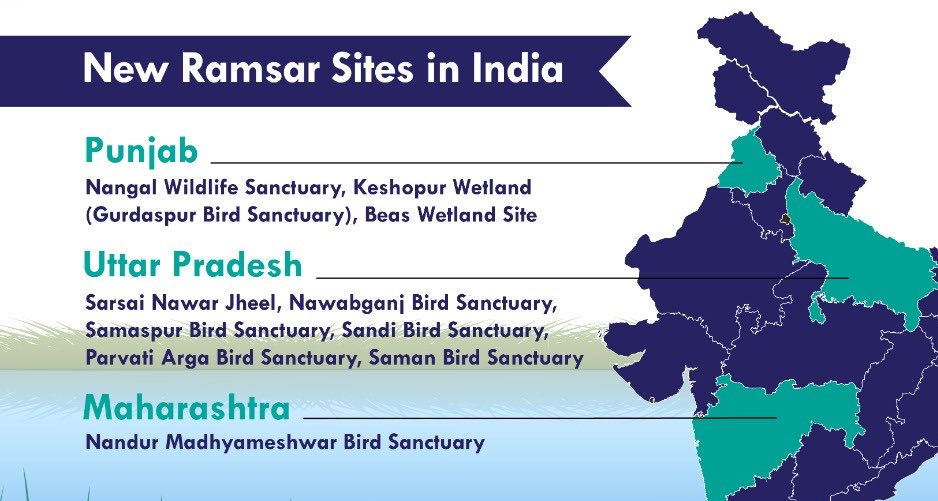